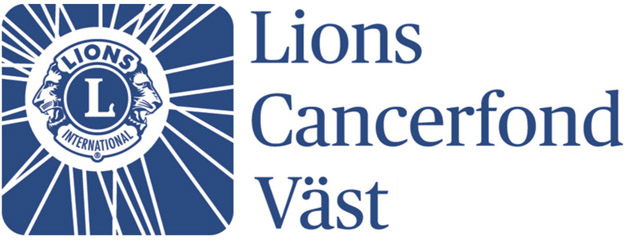 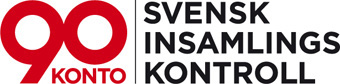 1
Minst var tredje person i Sverige får en cancerdiagnos under sin livstid men alla drabbas.

Risken ökar med stigande ålder.
2
Närmare 70 % av alla som får en 
cancerdiagnos överlever.

Dvs är fortfarande vid liv 10 år efter diagnos-tillfället. För 30 år sedan var det c:a 40%.
3
Framstegen beror på forskningen!

Den ger nya diagnostiska metoder och behand-lingar. Behandlingen är alltmer individuell och skräddarsydd.
4
Lions Cancerfond Väst (LCV) är en insamlingsstiftelse. 

Syftet är att stödja den kliniska, patientnära cancerforskningen i västra Sverige. LCV drivs ideellt och kontrolleras av Länsstyrelsen i Västra Götaland och av Svensk Insamlingskontroll.
5
Lions Cancerfond Väst - STYRELSE
Ledamot 
Lena Älveborn Jansson 
LC Hindås
Ordförande Lars-Göran Larsson LC Partille
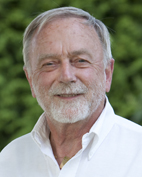 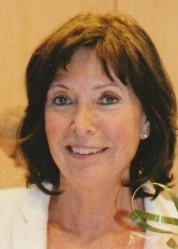 Ledamot Bertil TunjeLC Borås
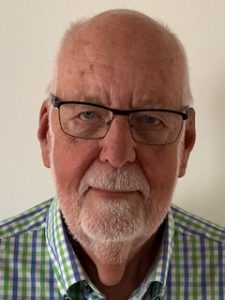 SuppleantKarin BlomstrandLC Munkedal
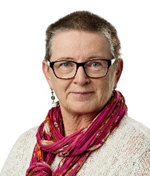 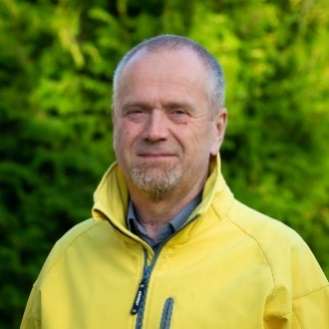 Ledamot Roland JohanssonLC Tidaholm
V Ordförande och Sekreterare Annette Eiserman-WikströmLC Mölndal
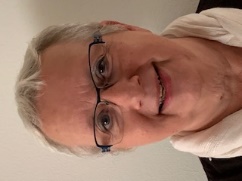 Ledamot Olof LindquistLC Partille
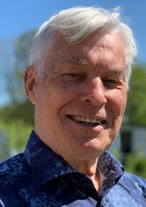 SuppleantBengt AlmqvistLC Vänersborg
Kassör Magnus BjerkanderLC Bjärke
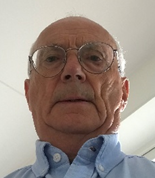 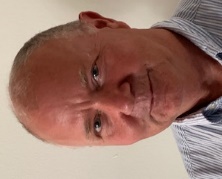 6
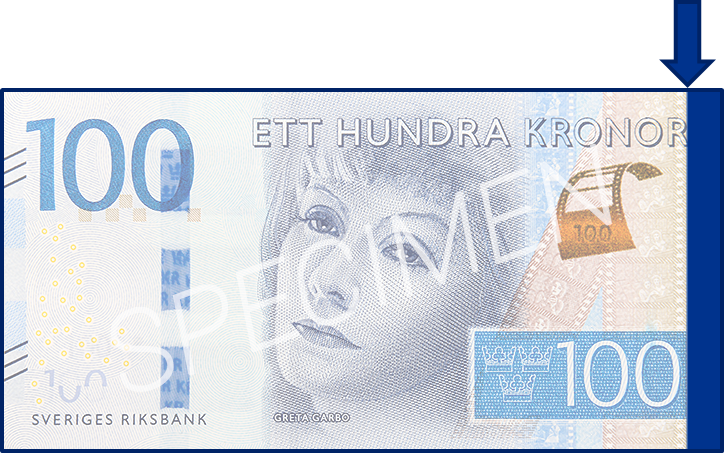 Eftersom LCV drivs helt ideellt är om-kostnaderna mycket låga!
Ca 95 kronor per 100-lapp går till forskningen!
7
”Lions Cancerfond Väst ger viktiga bidrag till klinisk patientnära cancerforskning i Västsverige. Denna forskning syftar till att förbättra vardagen för cancerpatienterna och är synnerligen angelägen”
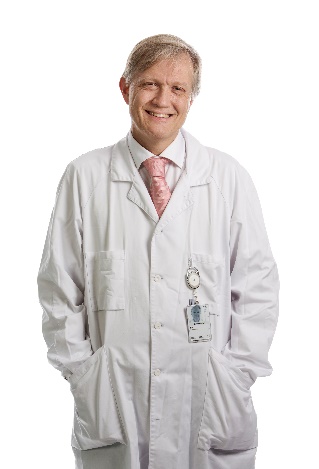 Per Karlsson,                        
Professor / ÖverläkareSahlgrenska AkademinSahlgrenska Universitetssjukhuset
8
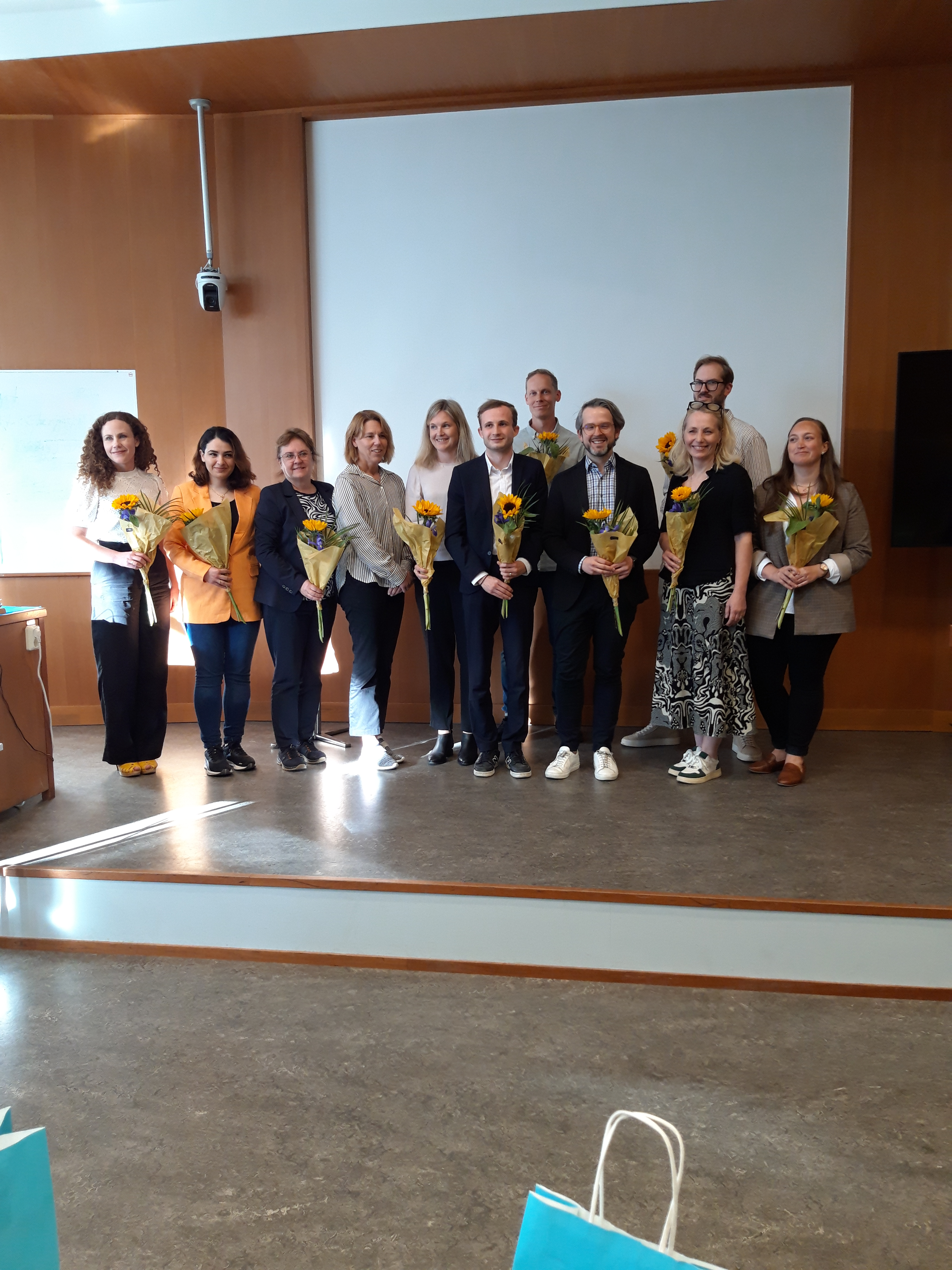 108 projekt har erhållit forskningsanslag på tillsammans 20 422 400:-
9
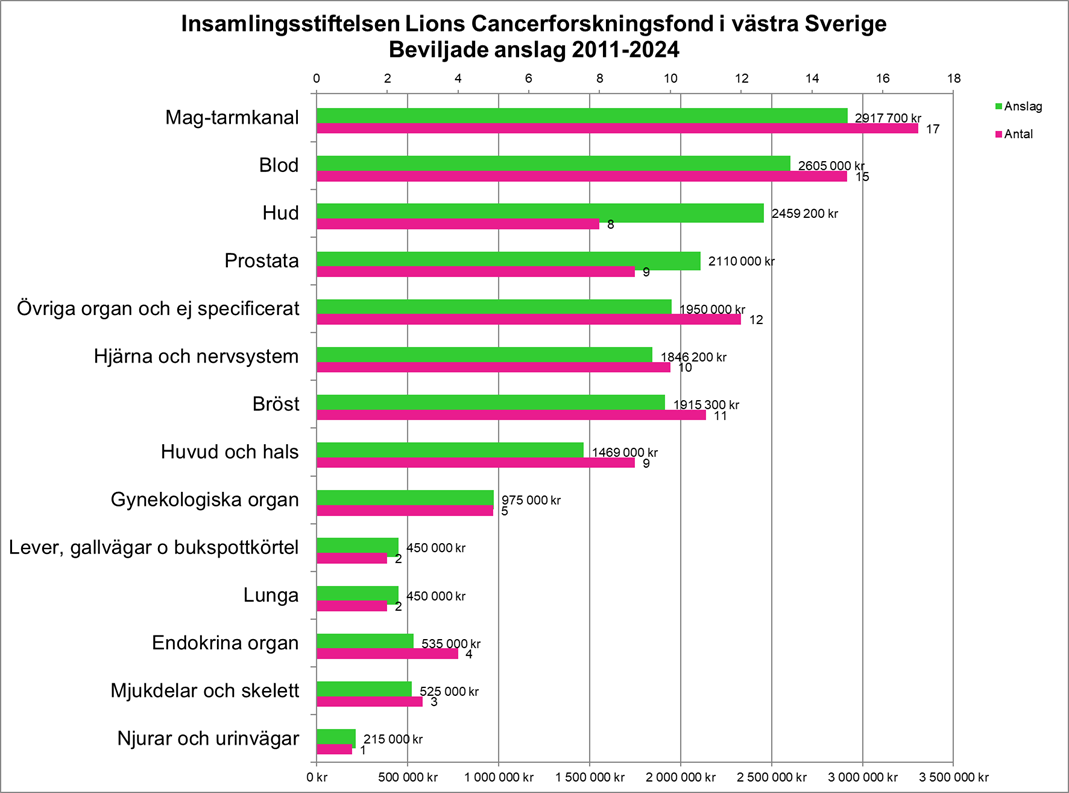 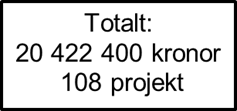 10
Tillgång till forskningspengar lockar de bästa!
Ett bidrag till LCV stödjer cancerforskningen i Väst-Sverige, dvs till läkare/
forskare där du bor!
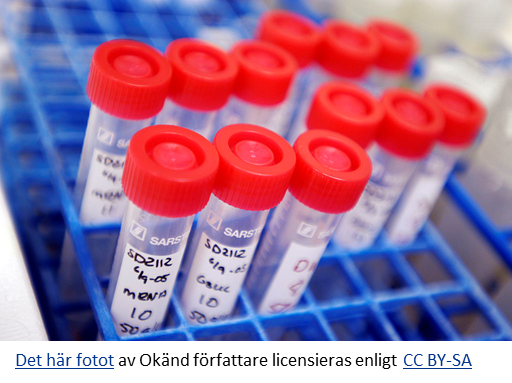 11
Tänk på Lions Cancerfond Väst
när du vill skicka en gratulationsgåva
när du vill hedra någon som gått bort
när du vill stödja cancerforskningen
när du vill bli månadsgivare
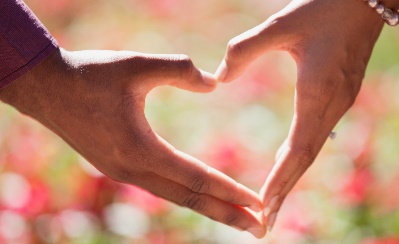 12
Hur ger jag bidrag?
Fyll i formuläret på LCV:s hemsida www.lionscancerfond.se/jag-vill-bidra/
Sätt in bidraget på BG 900-1926eller
swisha till 900 19 26eller
ring servicetelefonen  020-33 44 44
för personlig hjälp.
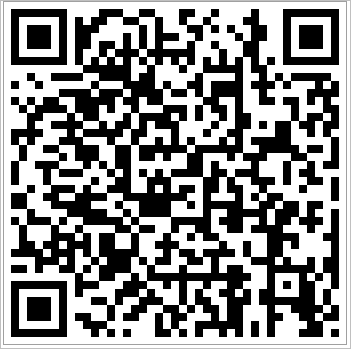 13
Hur blir jag månadsgivare ?
Du finner svaret på hemsidawww.lionscancerfond.se/jag-vill-bidra/bli-manadsgivare-2/
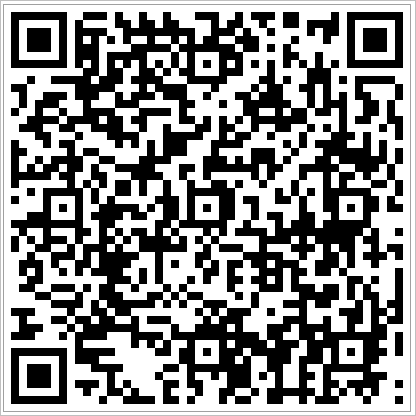 14
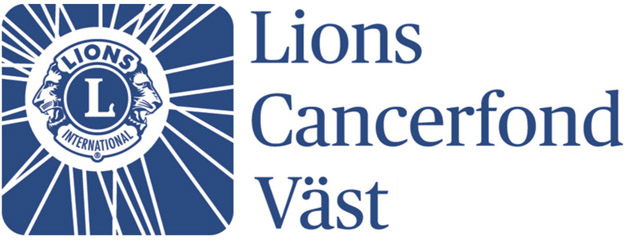 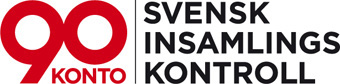 15